Спутник ИО
Ио́ (др. греч  Ἰώ) - спутник  Юпитера, 
   самый близкий к планете из 4 галилеевых  спутников. 
Диаметр 3642 км – 
4 по величине спутник
в Солнечной системе. 
Назван в честь 
мифологической Ио — 
жрицы Геры,  
возлюбленной Зевса
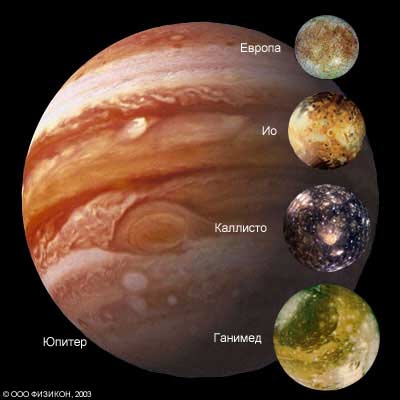 Место в Солнечной системе
Параметры: 
Размеры 3 660,0 × 3 637,4 × 3 630,6 км[2]
Средний радиус 1 821,3 км (0,286 земного)[2]
Площадь поверхности (S) 41 910 000 км2
Объём (V) 2,53·1010 км3
Масса (m) 8,9319·1022 кг
Средняя плотность (ρ)3,528 г/см3
Период вращения  1.769 сут.    
Средняя орбитальная скорость
 17.34 км/сек 
 Орбитальный эксцентриситет
 0.004 
Наклон 0.040 град
Внутреннее строение
Ио, как и Луна , всегда  повернута  одной и той же стороной к Юпитеру
 На Ио очень разряженная атмосфера , состоящая из двуокиси серы 
и , возможно  некоторых др. газов.
Ио подобен по составу планетам земной группы , прежде всего наличием 
силикатных горных пород 
На Ио  найдено очень мало кратеров, следовательно , его поверхность очень молода .Вместо кратеров обнаружено сотни вулканов, некоторые из них активны! 
 Ландшафты Ио  разнообразны: котловины глубиной  до нескольких км озера расплавленной серы, горы, которые  не являются  вулканами, потоки из какой-то вязкой жидкости , тянущиеся на сотни км,  
и вулканические жерла .
Исследования: 
  Впервые было сделано Галилео Галилеем в 1610 г. Он смог увидеть её при помощи сконструированного им в Падуанском университете рефракторам с 20-кратным увеличением. 
 В конце XIX и начале XX веков улучшилась технология создания телескопов и появились телескопы с лучшим разрешением. Это позволило астрономам увидеть крупномасштабные детали  ИО 
   Современные исследования 
проводят с помощью космических 
зондов